ΕΙΚΟΝΙΚΟΙ ΚΟΣΜΟΙ
START
Σύμφωνα με τον Tayler τι είναι οι εικονικοί κόσμοι;
Τα μαζικά πολυχρηστικά περιβάλλοντα στα οποία οι χρήστες αλληλεπιδρούν μέσω των Avatar τους.
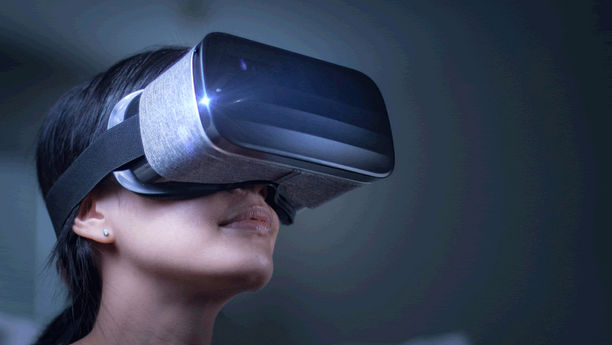 Μονοδιάστατα περιβάλλοντα στα οποία οι χρήστες δεν έχουν κάποια αλληλεπίδραση.
Σωστά!!!
Συνέχισε
Ποιο από τα παρακάτω δεν αποτελεί χαρακτηριστικό του εικονικού κόσμου;
Τρισδιάστατο περιεχόμενο
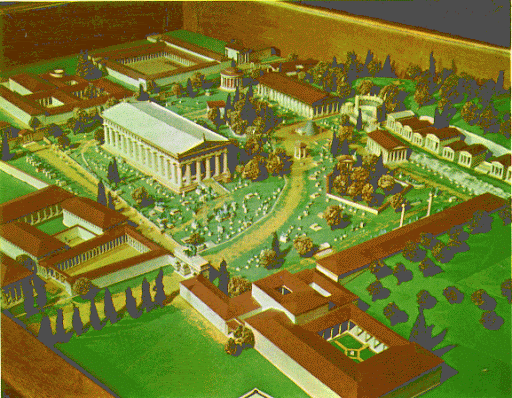 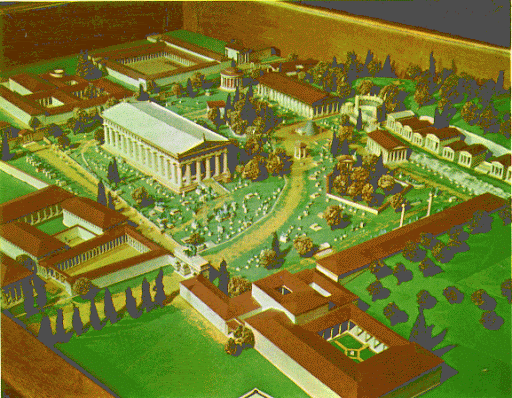 Μονοδιάστατο περιεχόμενο
Πολυχρηστικότητα
Σωστά!!!
Συνέχισε
Ποιο από τα παρακάτω δεν αποτελεί χαρακτηριστικό του Second Life;
Αίσθηση ΄παρουσίας΄
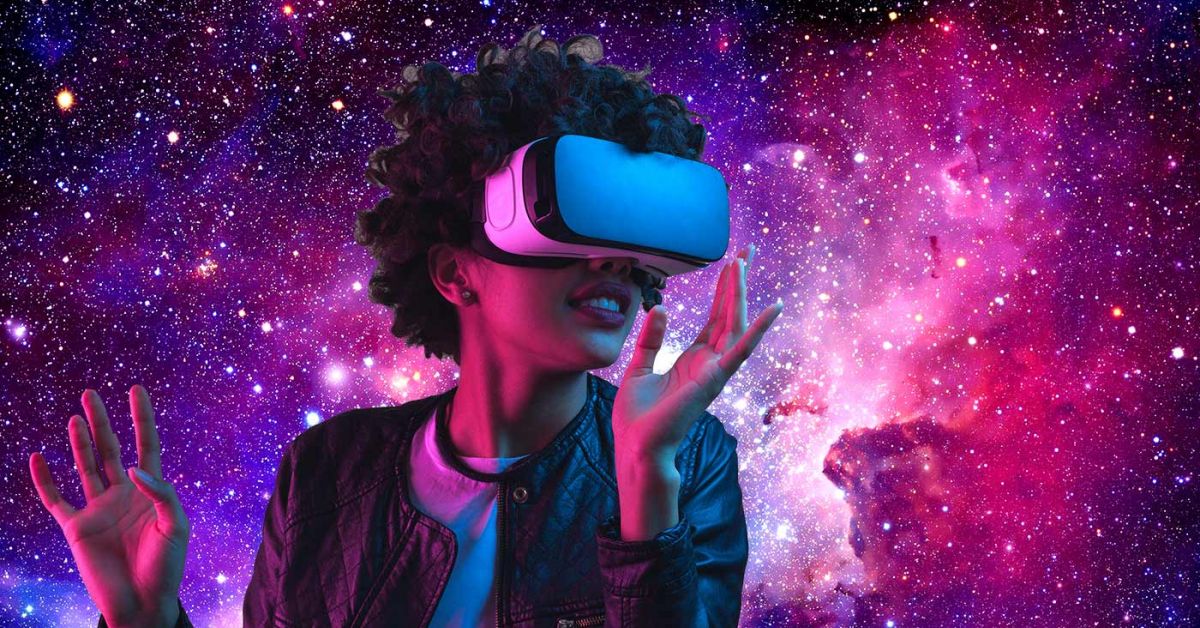 Άμεση αλληλεπίδραση χρηστών
Χώροι συζητήσεων
Σωστά!!!
Συνέχισε
Ποιο από τα παρακάτω δεν αποτελεί τρόπο χρήσης των εικονικών κόσμων στην εκπαιδευτική διαδικασία;
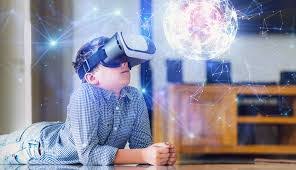 Σύγχρονη προφορική επικοινωνία σε ομάδες
Πείραμα στο εργαστήριο
Παιχνίδι ρόλων
Εικονικό πειραματικό εργαστήριο
Προσπάθησε ξανά…
Επιστροφή
Σωστά!!!